The Development of an Accreditation Toolkit: A Quality Improvement Initiative
Rebecca greer
University of Detroit mercy
Background/Significance
Recent proliferation of Urgent Care Centers (UCCs) to meet consumer need (Yee, Lechner, & Boukus, 2013). 
June 2017: more than 7,639 UCCs in the United States (U.S.) (Japsen, 2018). 
Growth of industry 11% from 2016 to 2017 and expected to continue growing (Japsen, 2018). 
Michigan currently has 611 UCCs  (“Michigan 611 Urgent”, n.d.). 
No regulations exist that require an UCC to be accredited or certified in any state (“Industry FAQs”, 2018).
Without consistent regulations and standards in place governing UCCs, the quality of care can vary from one center to another
Currently, only about 985 UCCs nationwide, and only two in Michigan, are accredited by the Urgent Care Association (UCA)
Problem
Urgent care centers (UCCs) are not required to be certified or accredited in any state
Accreditation is an essential measure of healthcare quality 
Shows outside endorsement of meeting set quality and safety standards
Currently, few UCCs in Michigan are accredited 
Great variations in the quality and safety of care from one center to another
Emcura Immediate Care (Emcura) is one such UCC in Michigan that is currently not accredited but seeks accreditation to show this commitment to their patients and to stand out from other UCCs in the area as maintaining this higher standard.
Purpose
The purpose of this DNP project is to help prepare Emcura, a privately owned UCC in Bloomfield Hills, MI for accreditation through self-assessment and gap analysis of the current practice environment and creation of an accreditation toolkit to guide them through the accreditation process when they are prepared.
Aims
Aims:
Develop a plan for how to perform a self-assessment within two weeks
Perform a self-assessment of the current policies, procedures, and clinical environment and subsequent gap analysis toward making changes that would result in improvement and move towards accreditation within two months
Determine what changes will result in an improvement and for the project facilitator to create an accreditation toolkit after the gap analysis from this comparison within one month of the gap analysis
Create an accreditation toolkit by end of the ‘study’ phase of project
Clinical Questions
How can the project facilitator assist Emcura in performing an organizational self-assessment and gap analysis using Lewin’s Change Theory (LCT) and the Institute for Healthcare Improvement Model for Improvement (IHI MFI)?
Can the information learned in the self-assessment and gap analysis be used to create an accreditation toolkit to guide Emcura through the accreditation process when they are ready?
Synthesis of Evidence
Benefits
Challenges
Accreditation is generally considered an acceptable method to measure and improve the quality and safety of healthcare organizations (Desveaux, Mitchell, Shaw, & Ivers, 2017; Nouwens, et al., 2014; Winchester, 2017). 
However, while accreditation does provide an objective measure of quality and safety performance, research on the overall effect of the accreditation process on quality improvement is sparse (Devkaran & O’Farrell, 2015; Ng et al., 2013; Winchester, 2017).
While accreditation offers many benefits, it also presents some challenges. Valori et al., (2013) state that accreditation can be a burden on organizations’ undertaking it.
Desveaux et al., (2017) acknowledge that accreditation is an accepted process in which to assess performance of an organization and implement quality improvement initiatives, but successful implementation of new processes during accreditation involves constant work and is influenced by internal and external factors as well as individual characteristics of those involved in the process.
Conceptual Framework
The Institute for Healthcare Improvement Model for Improvement (IHIMFI) 
The model consists of two parts: three fundamental questions and Plan-Do-Study-Act (PDSA) cycles. 
The three fundamental questions can be applied in any order.
IHI MFI three fundamental questions:
1.) How will we know a change is an improvement? 
2.) What are we trying to accomplish? 
3.) What change can we make that will result in improvement?
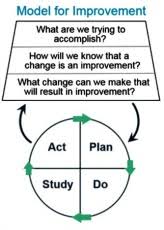 Theoretical Framework
Lewin’s Change Theory (LCT)
The three stages of his theory are: 
1.) Unfreezing – old patterns and habits must be unlearned
2.) Change – changes are made to thoughts, feelings, and/or behaviors
3.) Refreezing – new habits are accepted over old ones as the new operating procedure
Three main concepts of theory:
Driving forces – promote and advance toward change
Restraining forces – work against and hinder progress toward change
Equilibrium – no change occurs and there is balance between driving and restraining forces
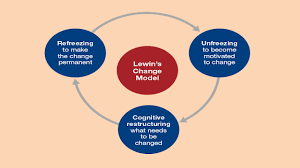 Methodology
Setting – Emcura Immediate Care, Bloomfield Hills, MI
Participants – ‘The Team’
The project facilitator
Key stakeholders
Physician owner
Office manager
Nurse Practitioner (NP) and committee chair
Medical assistant (MA)
Registration clerk
Ethical Considerations – did not involve human subject research and no ethical conflicts or issues were identified. IRB review not needed.
Project Design
Analysis/Outcomes
Successes
Challenges
Strengths and Limitations
Strengths
Limitations
The IHI MFI and LCT were helpful and accurate frameworks/theories to guide the project
A thorough self-assessment was completed a gap analysis was done
An accreditation toolkit was successfully created by the project facilitator
Keeping the team to the originally established timeline and plan
Withdrawal of team members early on lead to more work
During the unfreezing and moving into change stage some struggles with the uncertainty of change and the amount of changes that would need to take place
Impact of Results on Practice
The focus of the DNP prepared APRN is to provide leadership, through application of the DNP Essentials and learned skillset, in improving healthcare outcomes through identification of gaps and implementing evidence-based solutions to fill them (Sherrod & Goda, 2016).  
UCCs often require leadership/guidance in the accreditation process.
Helped Emcura’s leadership and staff better understand the accreditation process. Left with a toolkit for future use. 
Provided an ideal format for the project facilitator to provide the guidance and leadership Emcura needs in the accreditation process by utilizing the unique skillset of the DNP prepared APRN
Dissemination
Through presentation to key stakeholders, project team members, and other invited guests, such as university faculty, friends, co-workers, and family at the University of Detroit Mercy, Detroit, MI
References
Change Theory Kurt Lewin (2011). Retrieved August 9, 2018 from http://currentnursing.com/nursing_theory/change_theory.html
Desveaux, L., Mitchell, J.I., Shaw, J., & Ivers, N.M. (2017, October). 	Understanding the impact of accreditation on quality in healthcare: A 	grounded theory approach. International Journal for Quality in Health Care, 29(7), 941-947. https://doi.org/10.1093/imtqhc/mzx136
Devkaran, S., & O’Farrell, P. (2015, April). The impact of hospital accreditation on quality measures: An interrupted time series analysis. BMC 	Health Services Research, 15(1):137. https://doi.org/10.1186/s12913-015-0784-5
Find an urgent care. (n.d.). Retrieved June 22, 2020 from https://www.ucaoa.org/Resources/Find-an-Urgent-Care
Industry FAQs. (2018). Retrieved June 22, 2020 from http://www.ucaoa.org/?page=industryfaqs
Japsen, B. (2018, February 23). Urgent care industry hits $18 billion as big players drive growth. Retrieved June 22, 2020 from 	https://www.forbes.com/sites/brucejapsen/2018/02/23/urgent-care-industry-hits-18b-as-big-players-drive-growth/#3ad1b4b34d89
Michigan 611 Urgent Care Centers (n.d.). Retrieved June 22, 2020 from https://www.solvhealth.com/mi/s/michigan-urgent-care
Ng, G.K., Leung, G.K., Johnston, J.M., & Cowling, B.J. (2013, October). Factors affecting implementation of accreditation programmes and the 	impact of the accreditation process on quality improvement in hospitals: A SWOT analysis. Hong Kong Medical Journal, 19(5), pg. 434-	436. https://doi.org/10.12809/hkmj134063
Nouwens, E., van Lieshout, J., Bouma, M., Braspenning, J., & Wensing, M. (2014, December). Effectiveness of improvement plans in primary 	care practice accreditation: A clustered randomized trial. PloS One, 9(12). https://dx.doi.org/10.1371/journal.pone.0114045
Science of improvement: How to improve. (2019). Retrieved June 22, 2020 from 	http://www.ihi.org/resources/Pages/HowtoImprove/ScienceofImprovementHowtoImprove.aspx
Sherrod, B. & Goda, T. (2016, September). DNP-prepared leaders guide healthcare system change. Nursing Management, 47(9), pg. 13-16. 	http://dx.doi.org/10.1097/01.NUMA.0000491133.06473.92
Valori, R., Rogers, C., Johnston, D., & Ingham, J. (2013, December). Developing a strategy for accreditation of clinical services. Clinical 	Medicine, 13(6), pg. 538-542. https://dx.doi.org/10.7861/clinmedicine.13-6-538
Winchester, D.E., & Hendel, R.C. (2017, June). Progress through accreditation, still room for quality improvement. Journal of Nuclear Cardiology, 	pg. 1-3. https://dx.doi.org/10.1007/s12350-017-0964-2
Yee, T., Lechner, A. E., & Boukus, E. R. (2013, July). The surge in urgent care centers: Emergency department alternative or costly convenience. 	HSC Research Brief, 26. Retrieved from http://www.ncbi.nlm.nih.gov/pubmed/24073467